Option 1
Option 2
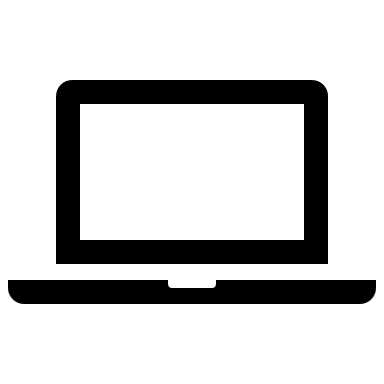 Schedule 
Send from CSIP G/W to RTAC
Schedule 
Stored inside the RTAC Registers
Reprogramming required for a new 1-year setting
Monitor PCC
Monitor PCC
RTAC
RTAC
IEC 61850 GOOSE 
4 ms Trip Command
OR Mirrored Bits
X% Transducer
Error tolerance
IEC 61850 GOOSE 
4 ms Trip Command
OR Mirrored Bits
X% Transducer
Error tolerance
< 100 ms Logic Loop
Relay
Relay
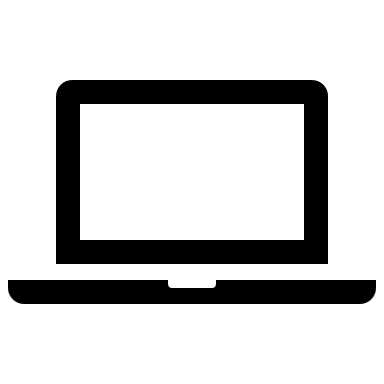 Schedule 
Stored inside the RTAC Registers
Reprogramming required for a new 1-year setting
Schedule 
Send from CSIP G/W to RTAC
Option 4
Option 3
Change Setting Group Command to Relay. Limited by # of setting group Support. 2-6 Second delay for a new setting group to be active (Copy new setting group into Active Setting Group and re-start the logic). 
Limited by # of setting groups. 
Divide 1 Day into 6 or 12 or 24  blocks as per Relay Support and set active settings group from RTAC  based on schedule
Change Setting Group Command to Relay. Limited by # of setting group Support. 2-6 Second delay for a new setting group to be active (Copy new setting group into Active Setting Group and re-start the logic). 
Limited by # of setting groups. 
Divide 1 Day into 6 or 12 or 24  blocks as per Relay Support and set active settings group from RTAC  based on schedule
RTAC
RTAC
IEC 61850  Setting Group 
Command Or Mirrored Bits
IEC 61850  Setting Group 
Command Or Mirrored Bits
Monitor PCC
Monitor PCC
Relay
Relay
X% Transducer
Error tolerance
X% Transducer
Error tolerance